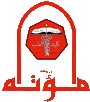 Fructose & Galactose Metabolism
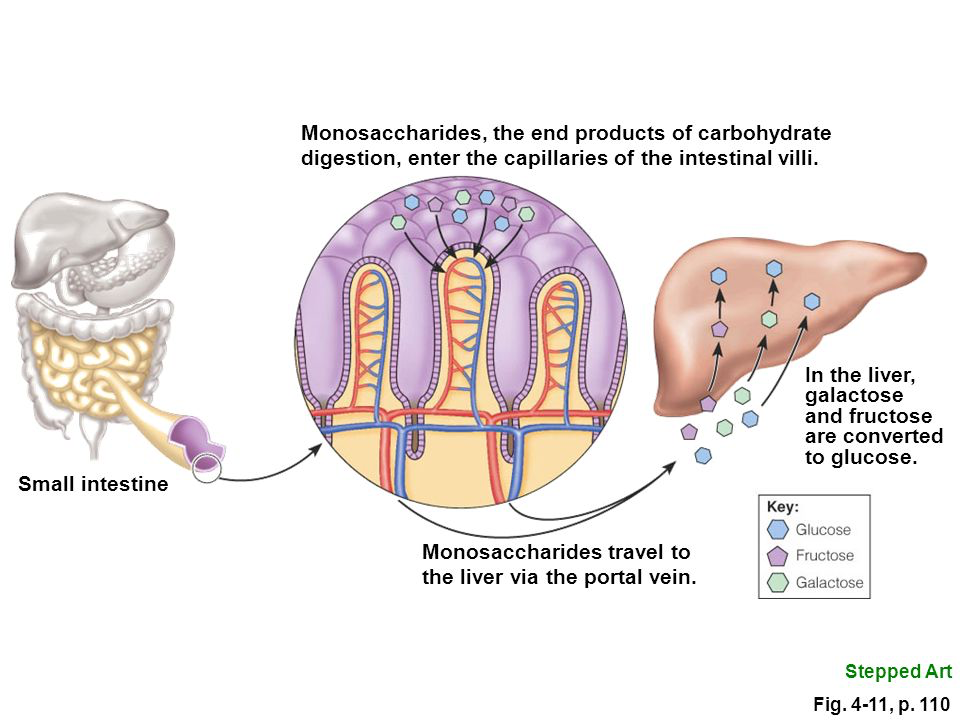 Dr. Nesrin Mwafi
  Biochemistry & Molecular Biology Department 
Faculty of Medicine, Mutah University
Other substrates enter Glycolysis
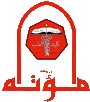 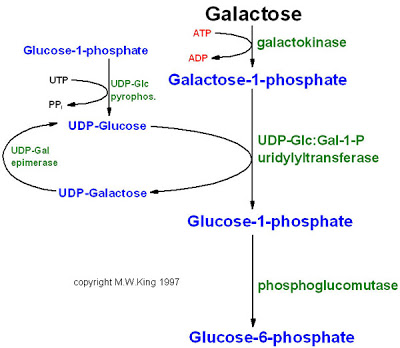 Hexoaldose sugar C2 epimer to glucose
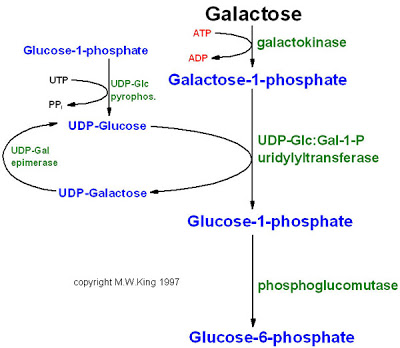 Glucose
Mannose
hexokinase
G6P
Glycerol-3-P
G1P
Galactose
Glycerol
Gal-1P
Mannose-6p
C epimer to glucose4
isomerase
Hexokinase
(extrahepatic tissues)
F6P
Fructose
Non-liver cell phospholyration
FBP
in liver
Fructolysis storage as fat
Glyceraldehyde
DHAP
G3P
F1P
glycerol
 
kinase
Fructose Sources
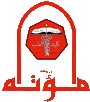 Dietary Sources of Fructose:

     1. Sucrose (table sugar) consists of        
         glucose and fructose 
(unhealthy source of fructose)   

     2. Free fructose: fruits (fruit sugar), 
         honey, vegetables
(healthy source of fructose)   


     3. Sweetener: High Fructose Corn       
         Syrup (HFCS) 
Glucose added to unhealthy fructose
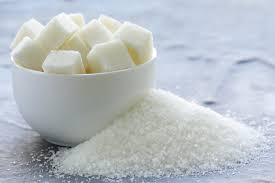 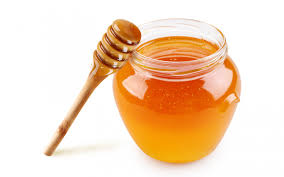 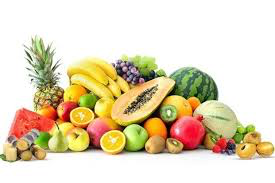 Fruit sugar
1- found in small amount 
2- contain high fibers  reduce the absorption of Fructose ( so it’s a healthy Fructose )
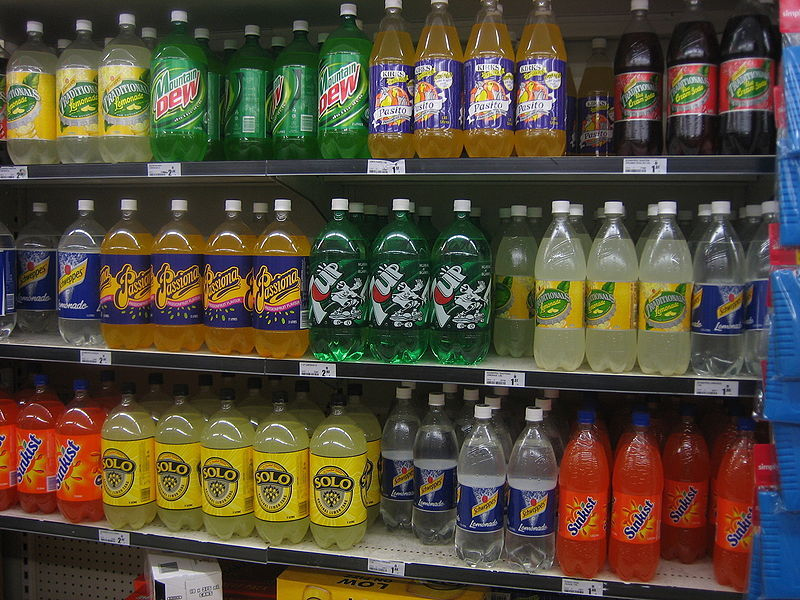 Fructose Absorption
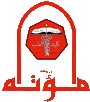 Free fructose is absorbed from intestinal lumen through GLUT5 found at the apical membrane of the intestinal absorptive cells (enterocytes)
Fructose then crosses to blood capillaries through GLUT2 at the basolateral membrane
Fructose absorption and entrance into cells is insulin independent
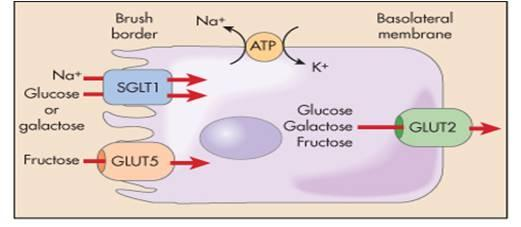 Glucose and Galactose are absorbed via SGLT1 at the apical end and then through GLUT2 at the basolateral membrane.
SGLT sodium & ATP dependent 
GLUT2 & GLUT5  non-insulin dependent
Fructose consider as good alternative sugar of glucose for diabetic patient , because they tolerate the fructose better than glucose ( remember that fructose is insulin independent) , but because its relation with obesity & CVD , doctors stopped prescribing it 

By many studies they found a relation between high fructose intake by  dibetic pateients  with
obesity / NAFLD/ high blood pressur / high LDL / high TG factor (risk factor to CVD)
Fructose Metabolic Pathways
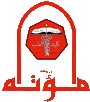 Fructose can be metabolized by one of two metabolic pathways:

Major Pathway (called Fructose-1-phosphate) in Liver







Minor Pathway in other tissues (Extrahepatic cells like kidney and testis)

          the fructose is phosphorylated by hexokinase and the generated
          fructose-6-phosphate directly joins the glycolysis
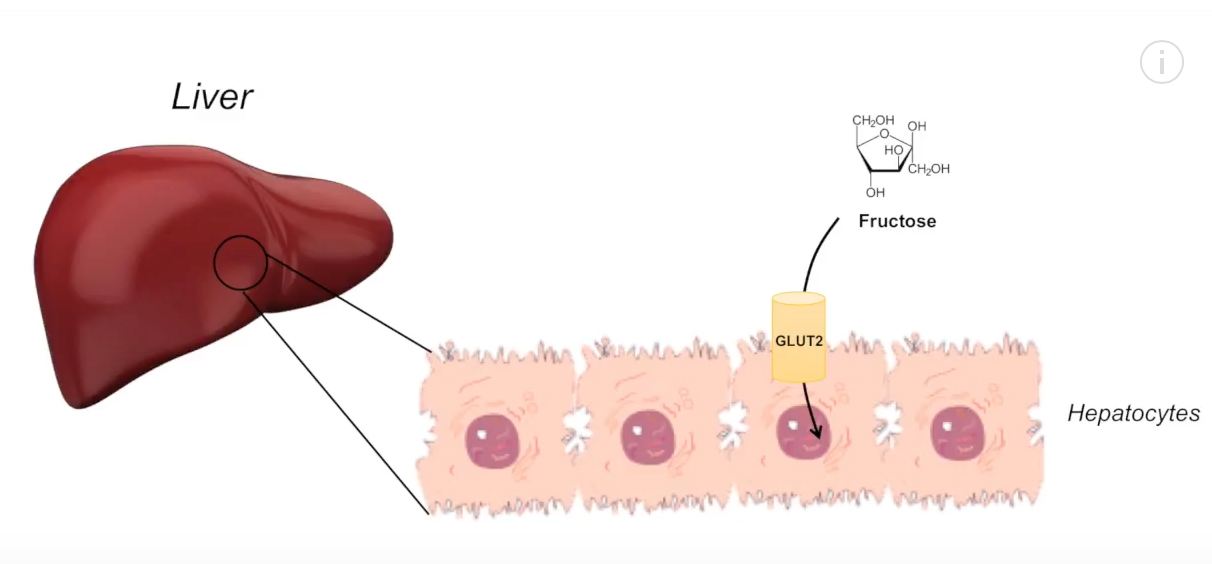 At the end it will be converted to fat
Fructose is the major energy source in testis
Fructose Metabolism in Liver
Fructolysis : splitting of fructose 6C to produce 3C / 3C
Fructose-1-phosphate (F-1-P) pathway (Fructolysis) consists of 3 steps:
Phosphorylation of fructose by the hepatic enzyme fructokinase to generate fructose-1-phosphate. This step is important to trap fructose inside hepatocytes and to destabilize fructose (an activation step) irreversible !!

The cleavage of F-1-P by aldolase b (also known as F-1-P Aldolase)   to produce dihydroxyacetone phosphate (DHAP) and glyceraldehyde
Trap fructose inside the liver cell + continue influx
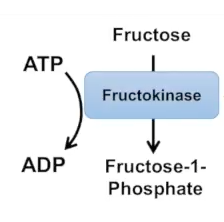 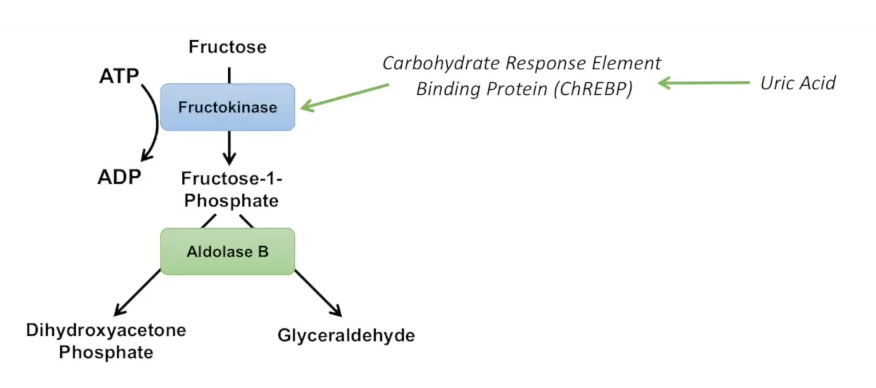 In the liver mainly
(DHAP)
Fructose Metabolism in Liver
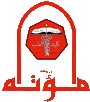 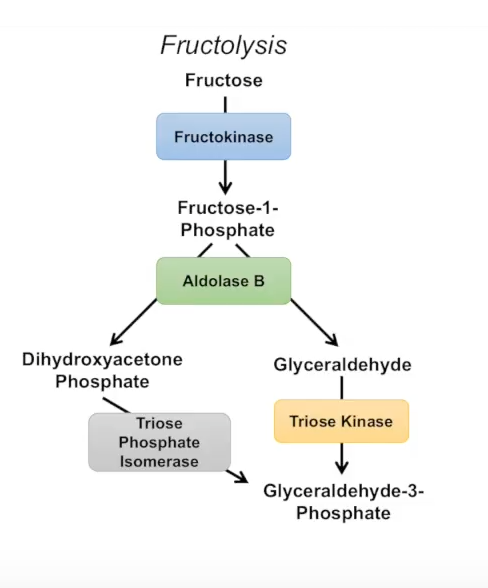 Fructolysis only in the liver
الانزيمات مش مطلوبة !
Glycerol dehydrogenase
ATP
ATP
Glycerol
ADP
ADP
Triose phosphate isomerase
Glycerol kinase
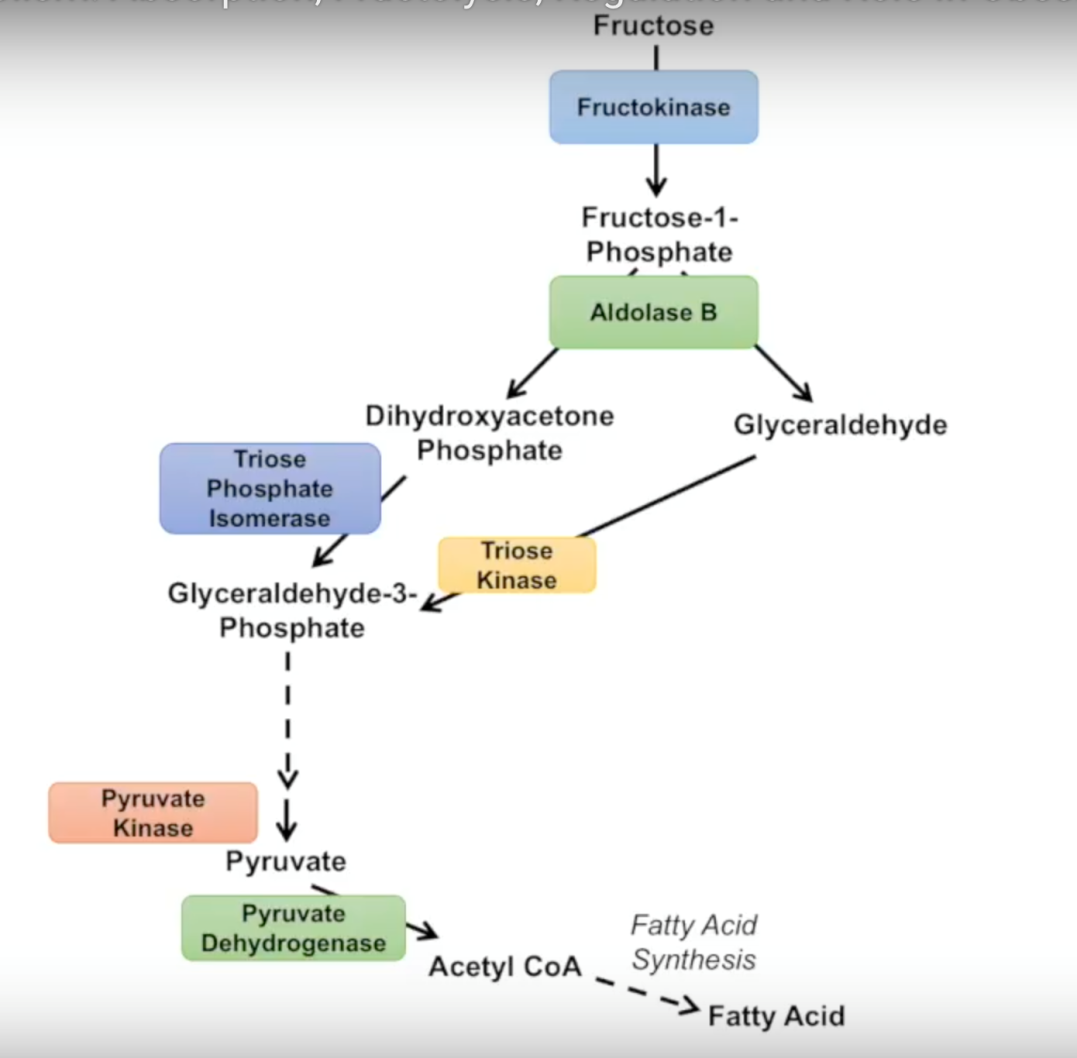 Dehydrogenase
Glycerol-3-phosphate
Un controlled process of converting fructose into TG 
in liver causes NAFLD
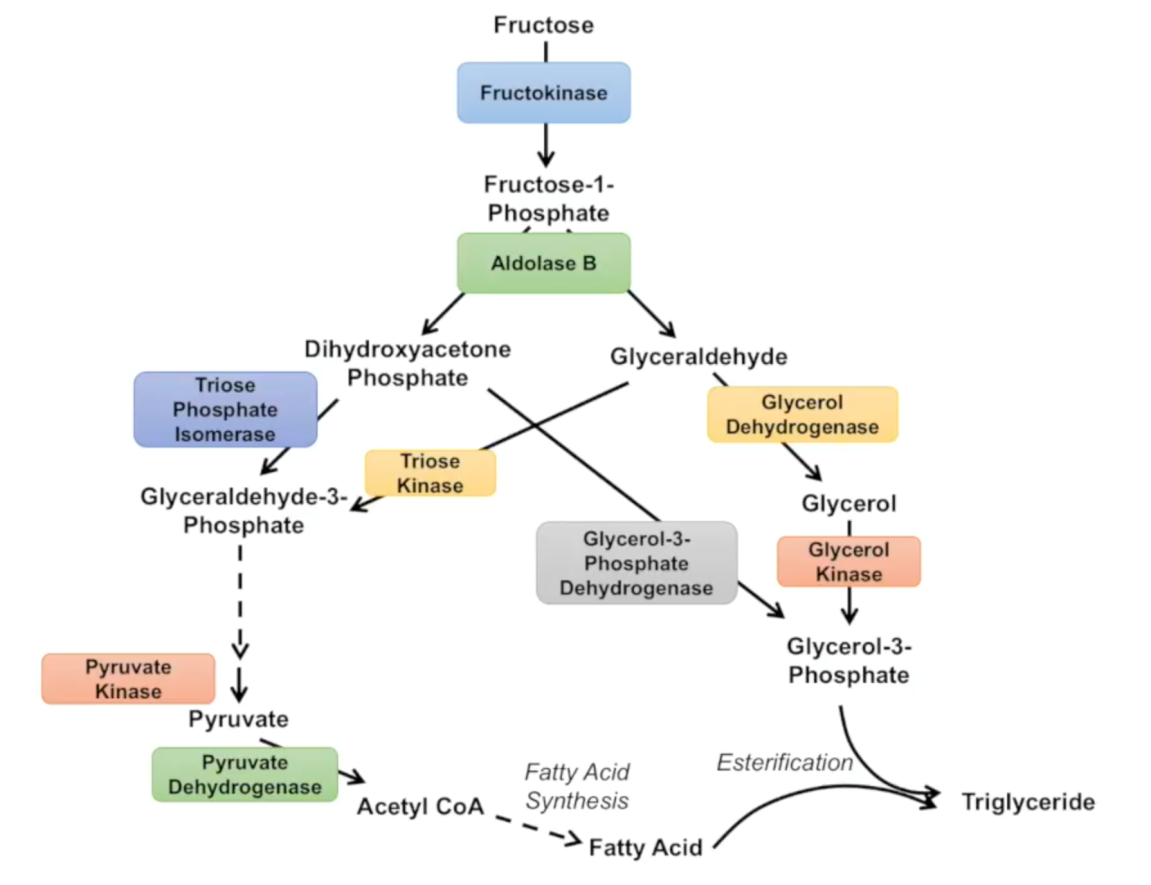 Triglycerides
Because absence of the regulation steps 1 , 3
Fructose Metabolism in Liver
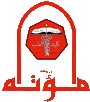 Phosphorylation of glyceraldehyde to form glyceraldehyde-3-phosphate (GAP) by triose kinase. Alternatively, glyceraldehyde is reduced to glycerol by glycerol dehydrogenase then       phosphorylated by glycerol kinase to produce  glycerol-3-phosphate (reversibly converted to DHAP)  

DHAP is reversibly converted by isomerase to GAP so can join the glycolysis at this point. 

Conclusion: DHAP and glyceraldehyde are very important intermediates which connect carbohydrates with lipid metabolism
Fates of Fructolysis intermediates
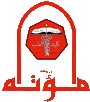 Fates of fructose metabolism                  intermediates in liver:

ATP generation 


Directed towards glycogen 
 replenishment

Once liver glycogen is  
 replenished, the intermediates 
 are primarily directed toward 
 triglyceride synthesis (T.G).                                     
 Prolonged unregulated T.G.                                      Can lead to non-alcoholic                                                fatty liver disease and obesity
Fructose has negative impact on human health
glycogenolysis
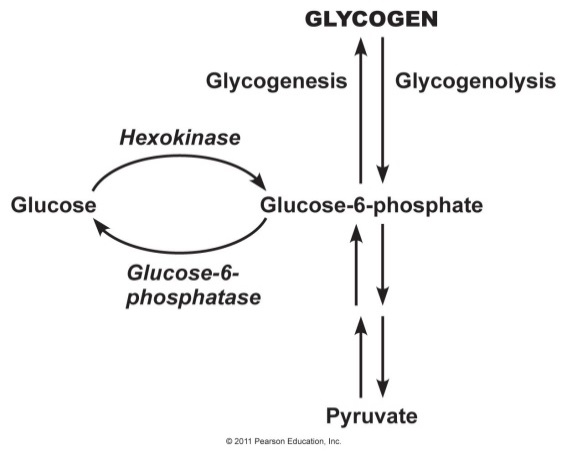 Glucose
phosphoglucomutase
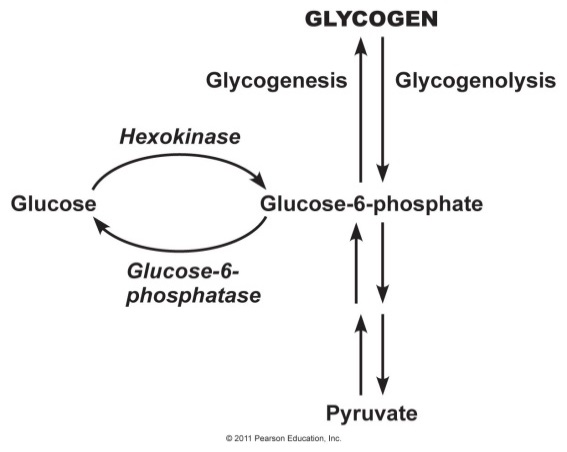 glycogenesis
Glycogen
Glucose 1-p
Glycerol-3-P
Glycerol
G6P
Hexokinase
(extrahepatic
 tissues)
F6P
Fructose
FBP
in liver
Glyceraldehyde
F1P
DHAP
G3P
ATP generation
By glycolysis
glycerol
 
kinase
Glyceraldehyde has  3 fates :
mainly ATP-dependent phospholyratiy on glyceraldehyde-3-phosphate glycolysispyruvate
Reduction into Glycerol Glycerol-3-phosphate , by reversible reaction with Dihydroxy acetone 
Triglycerides
Abnormalities in Fructose Metabolism
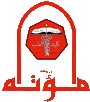 Inborn errors in fructose metabolism:

Essential fructosuria: deficiency of the hepatic fructokinase enzyme which results in the incomplete metabolism of fructose in the liver and consequently its excretion in the urine unchanged. It does not require a treatment as it is asymptomatic (benign condition)
     
Hereditary fructose intolerance (HFI): deficiency of the aldolase B enzyme which results in the accumulation of fructose-1-phosphate (severe condition). Symptoms: vomiting, abdominal pain, hypoglycemia, Jaundice, hemorrhage, hepatomegaly and renal failure. It can be treated by limiting fructose intake (fructose, sucrose and sorbitol).     

Reduced phosphorylation potential: 
    Intravenous (I.V.) infusion  of fructose can lower the phosphorylation potential of liver cells by trapping Pi due to phosphorylation of fructose by fructokinase. Additionally, fructose in high amounts is lipogenic so fructose is contraindicated for total parenteral nutrition (TPN) solutions
Hereditary Fructose Intolerance (HFI)
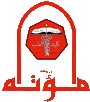 Cause Fasting hypoglycemia  if they didnt eat glucose they will get it by glycolysis
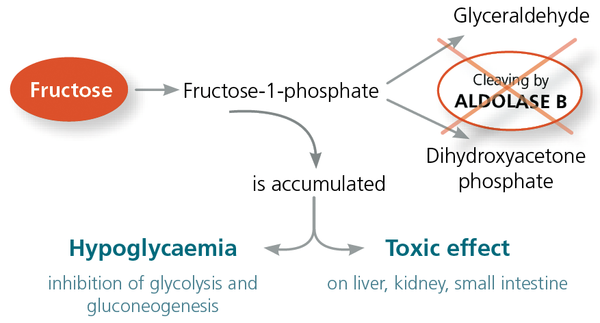 ETC رح يصير فيها مشكلة لأنه اخر خطوة بنحتاج phosphate  لانه ناقص وبالتالي ما في ATP كفاية
Inhibition of gluconeogenesis and glycogenolysis due to depletion of inorganic phosphate (Pi) stores in liver
Cirrhosis, liver damage and kidney failure
**Dietary Fructose Intolerance (DFI)
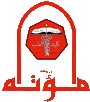 Dietary Fructose Intolerance (DFI): is also known as fructose malabsorption due to impaired absorption of fructose from small intestine as result of deficiency in fructose carriers (GLUT5)

Symptoms: abdominal pain & cramps, diarrhea, bloating and flatulence, nausea
الكمية اللي ضلت من ال fructose وما صارلها امتصاصا يتحولها البكتيريا ل CO2
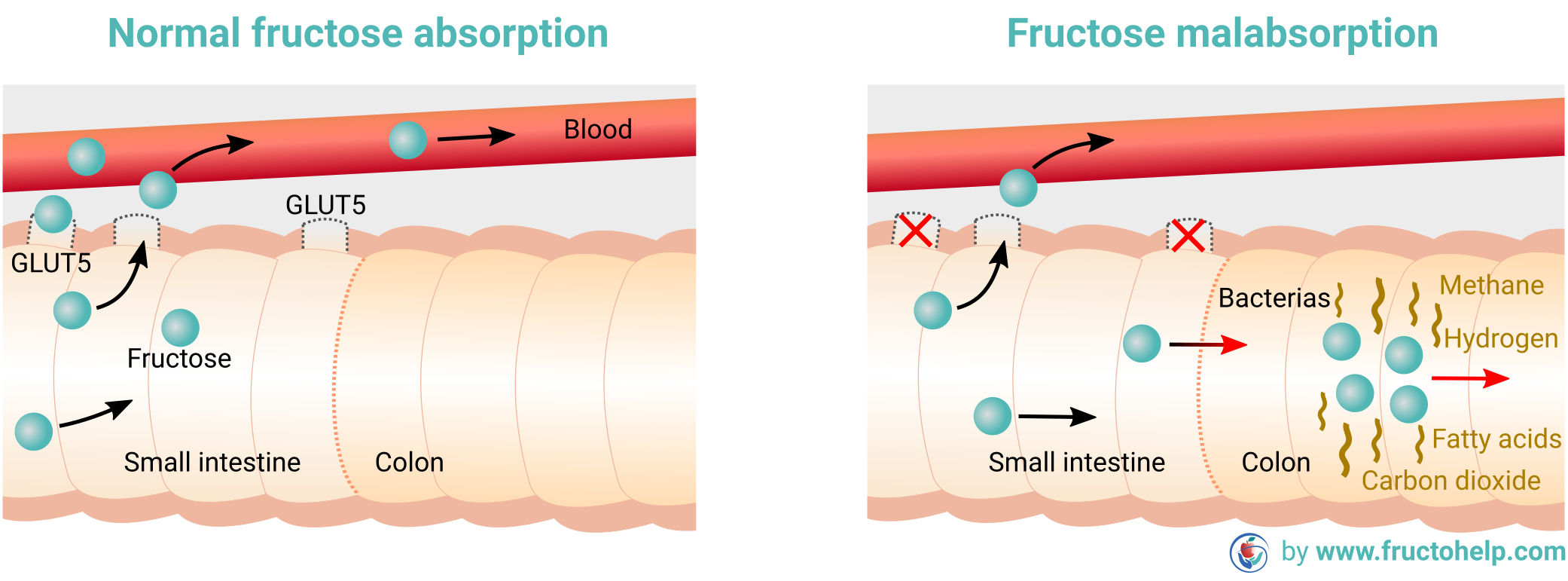 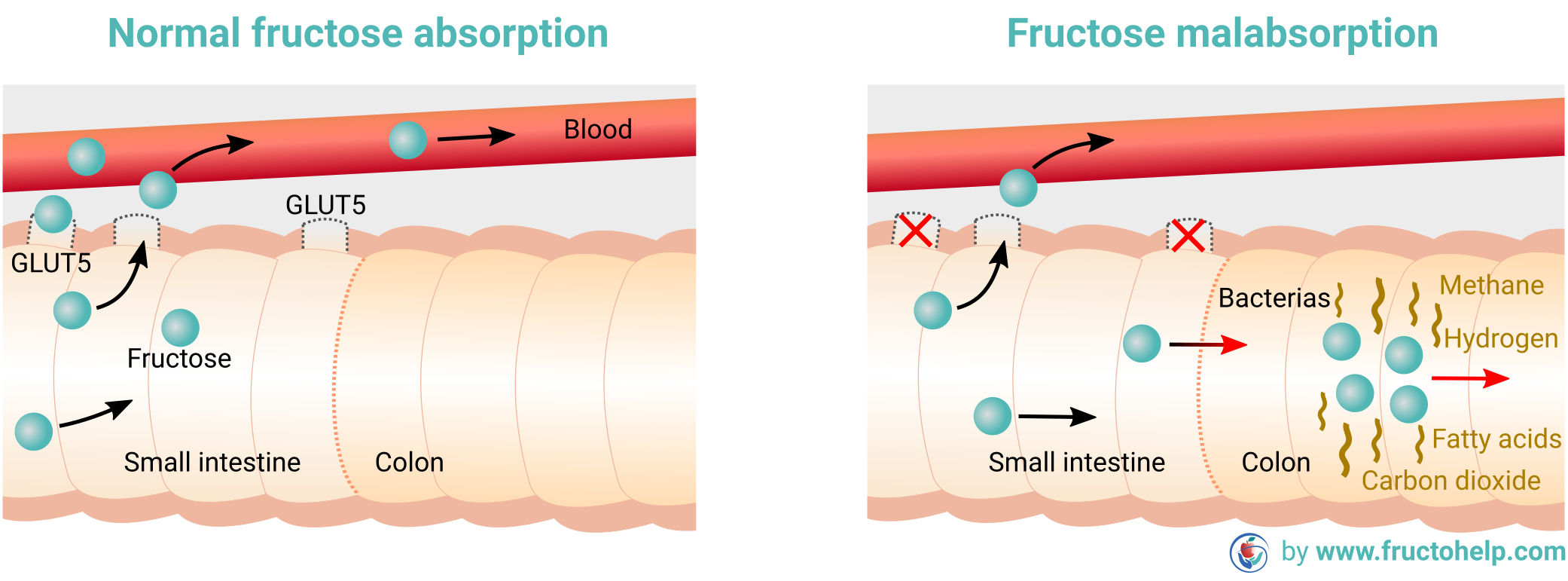 Galactose Sources
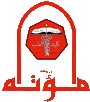 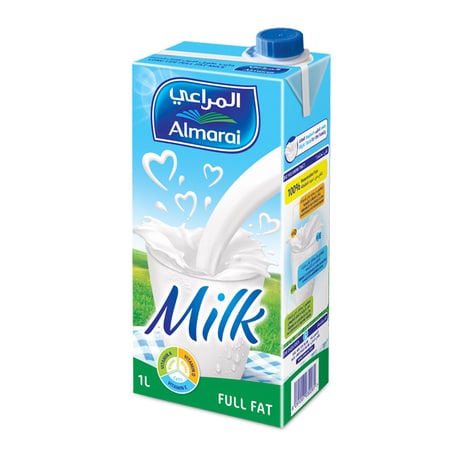 Dietary Sources of Galactose:

     1. Lactose (milk sugar) consists of        
         glucose and galactose


     2. Free galactose: fruits & vegetables
         such as avocadoes, papaya,
         bananas, apples 


     3. Obtained also from lysosomal
         degradation of complex CHO
         (e.g. glycoproteins and
         glycolipids which are important
         membrane components)
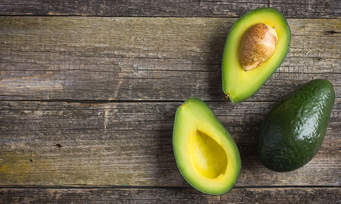 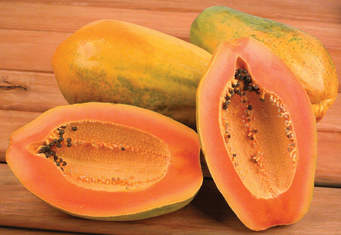 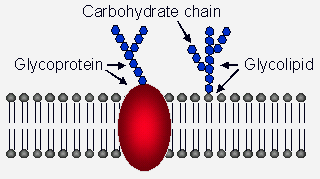 Turn over of cells produce galactose
Galactose Absorption
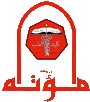 Free galactose is absorbed from intestinal lumen through SGLT1 (sodium dependent) found at the apical membrane of the intestinal absorptive cells (enterocytes)
Galactose then crosses to blood capillaries through GLUT2 at the basolateral membrane
Galactose absorption and entrance into cells is insulin independent
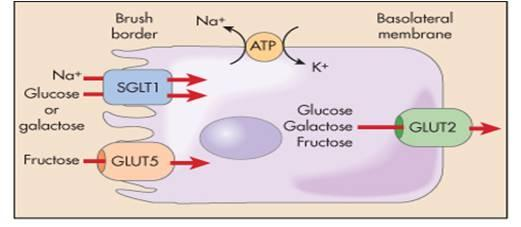 Galactose Metabolism
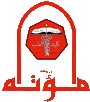 Unlike glucose, galactose as well as fructose do not have their own catabolic pathways and should be metabolized into molecules which are part of the glycolysis 

Galactose is metabolized to glucose-6-phosphate in 3 steps:


Phosphorylation of galactose to galactose-1-phosphate (Gal-1-p) by galactokinase (trapping 
      and destabilization)
  ATP dependent
From first step it enters the glycolysis
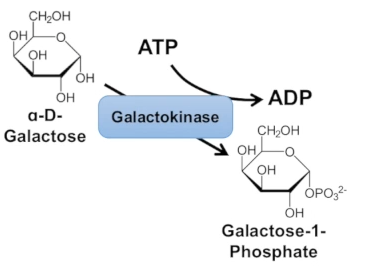 Galactose Metabolism
Gal-1-p Uridyltransferase enzyme transfers uridine monophosphate (UMP) group to Gal-1-p forming UDP galactose and glucose-1-phospate

Glu1-p is converted to                 glu6-p by the enzyme phosphoglucomutase       (reversible) 

Regeneration of UDP-Glu 
      from UDP-Gal using 
      epimerase enzyme (flip OH group at              
      C4 from up to down)
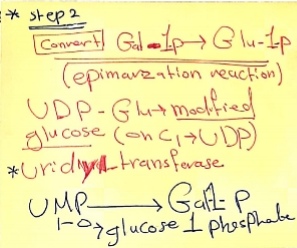 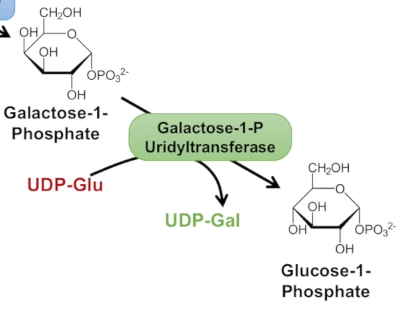 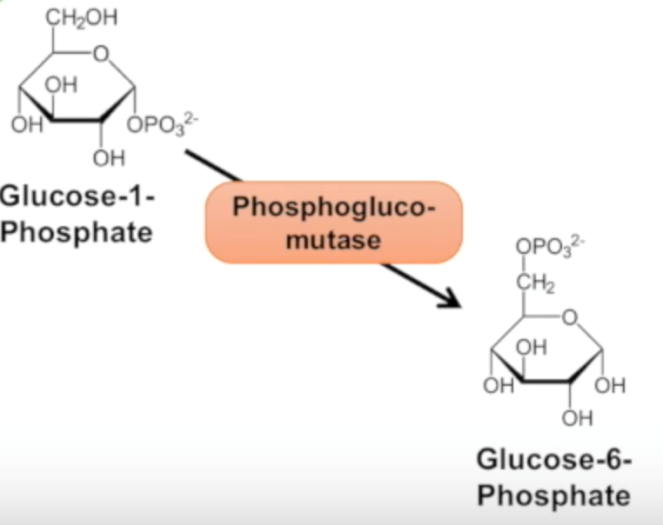 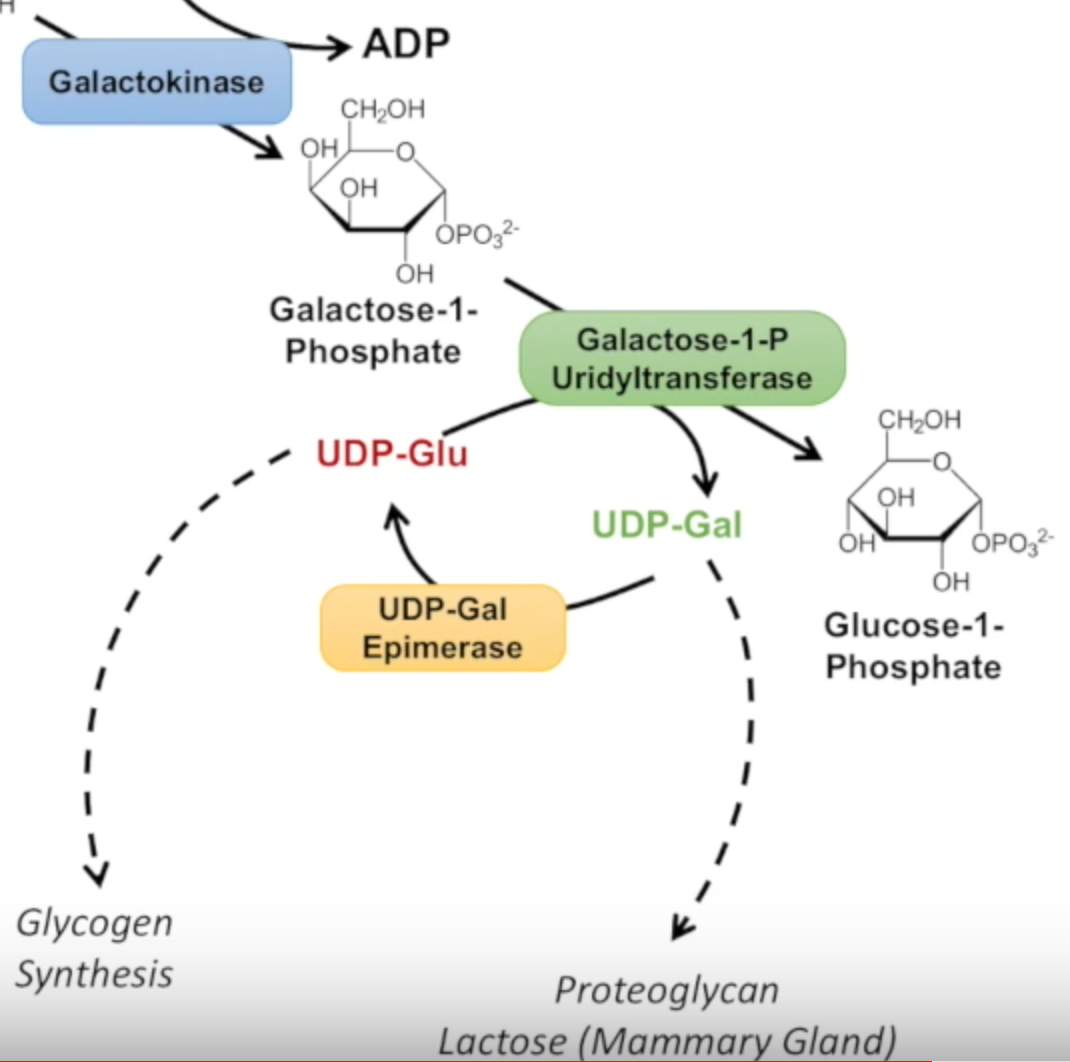 Glycolysis
Galactosemia
للمعرفة فقط
High level of galactose in blood
Galactosemia: is a rare genetic disorder characterized by the inability to metabolize galactose due to deficiency in one of the three enzymes involved in galactose metabolism:
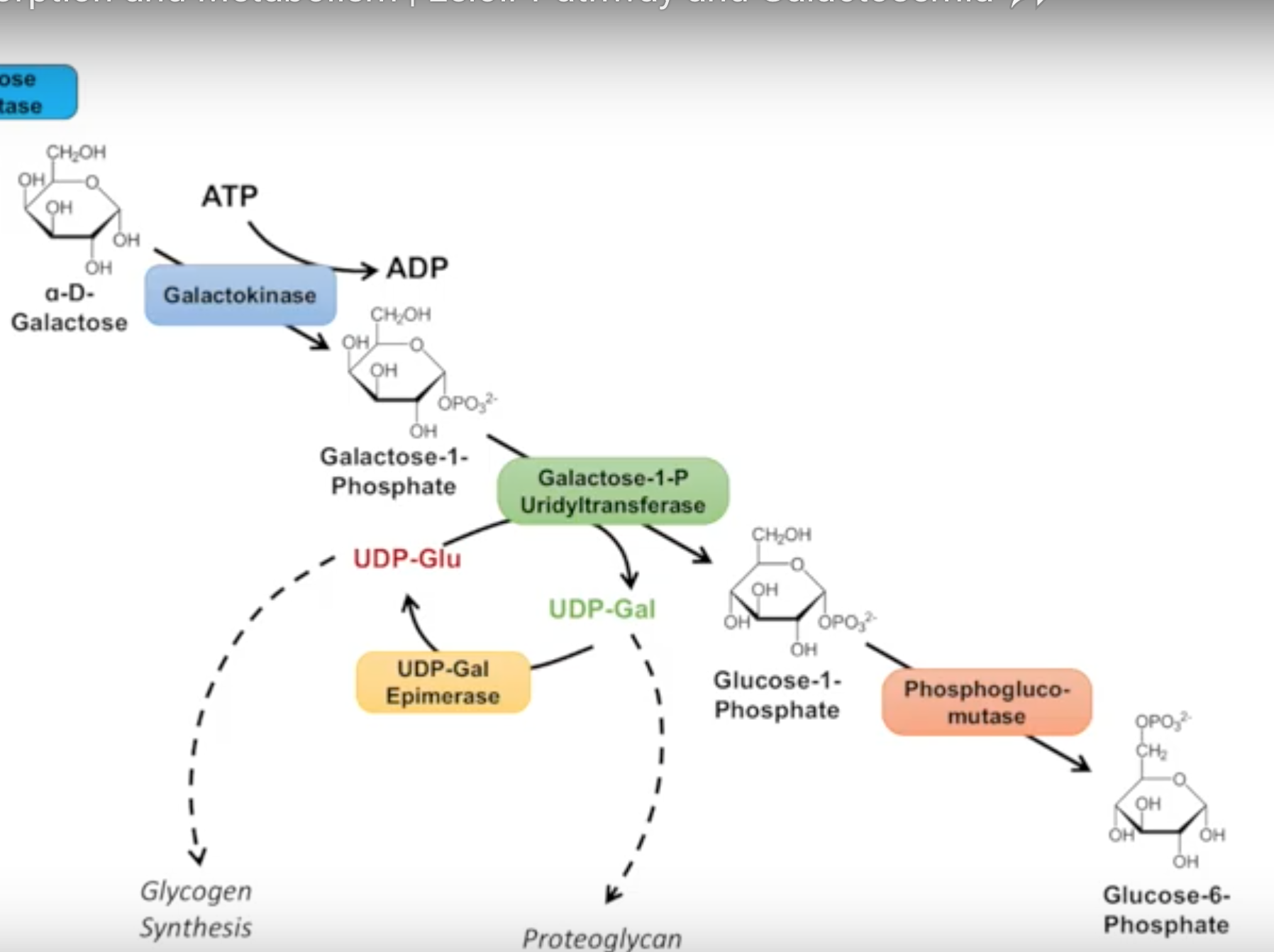 Classic Galactosemia
More sever type